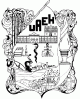 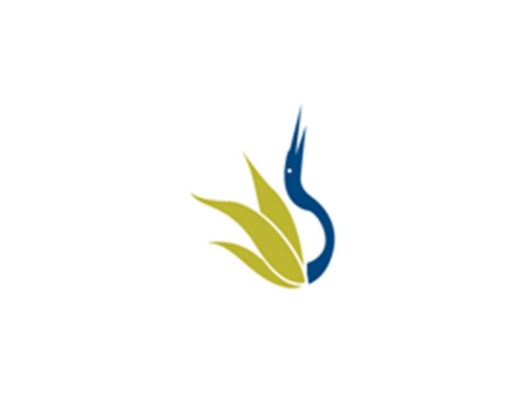 UNIVERSIDAD AUTÓNOMA DEL ESTADO DE HIDALGO
ESCUELA SUPERIOR DE ZIMAPÁN
Área académica: Contabilidad

Seminario de investigación
Nombre del profesor: Víctor González González
JULIO DICIEMBRE 2015
Resumen 

El conocimiento le permite a la sociedad  dar solución a problemas de gran importancia.  El desarrollo del conocimiento científico requiere de  la aplicación de un método: el método científico. 
Palabras clave: Investigación,  método, científico.

Abstract Knowledge allows society to solve problems of great importance. The development of scientific knowledge requires the application of a method: the scientific method. Keywords: Research, method, scientific.
Objetivo General: Que el alumno conozca la función social  de la investigación y su  aplicación en las áreas Contables. Así mismo, que conozca, analice y aplique los elementos teóricos y metodológicos para la elaboración de un  protocolo de investigación basado en los requisitos del quehacer científico.
UNIDAD III
ELEMENTOS  DEL PROCESO DE INVESTIGACÓN 






Objetivo Específico:Que el alumno construya  un problema de investigación dentro de un marco teórico conceptual y referencial
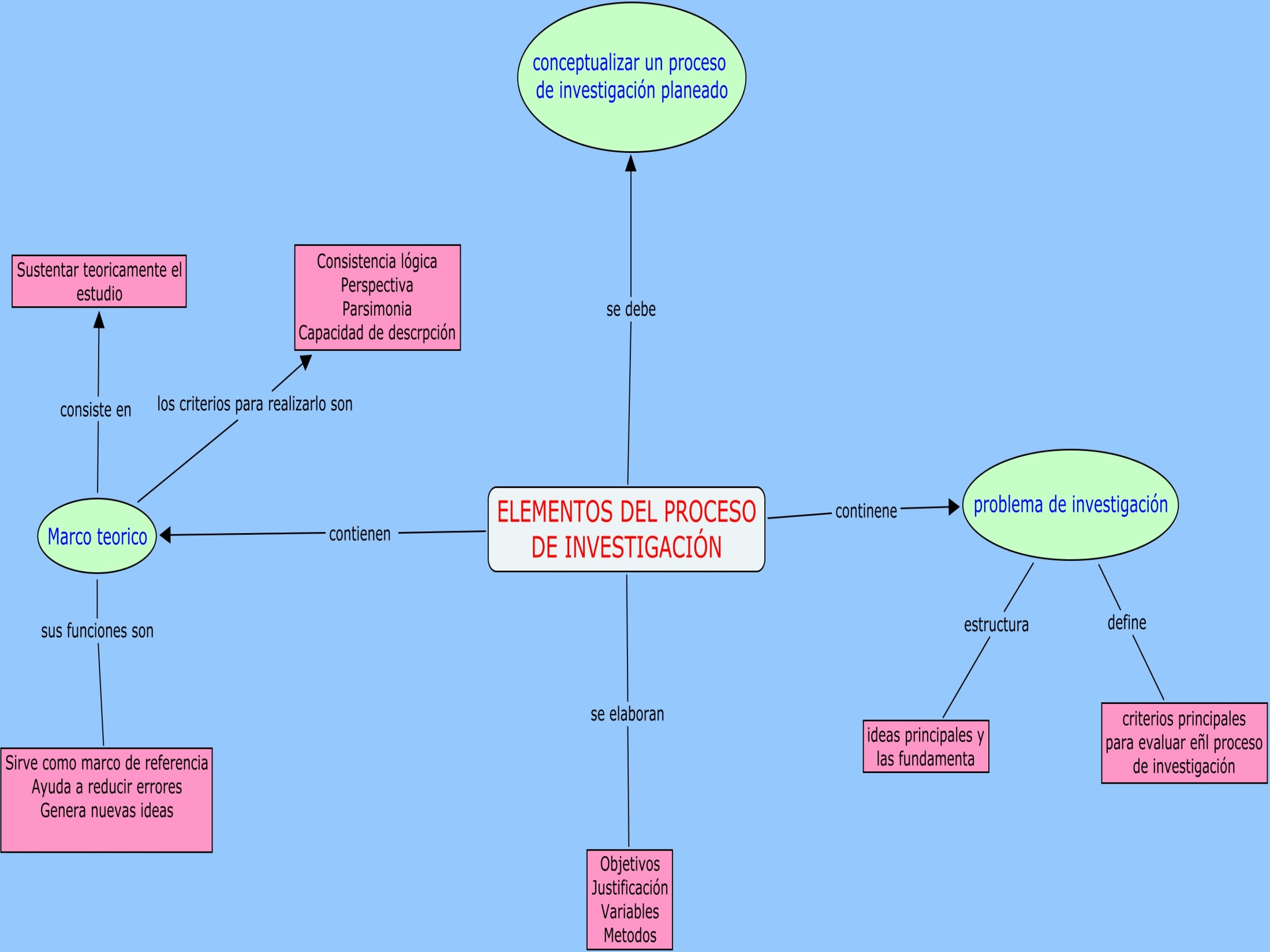 Fuentes consultadas.

Web-Grafía
Los paradigmas de la investigación
30/07/2014
https://www.google.com.mx/search?newwindow=1&hl=es-419&biw=1366&bih=613&site=imghp&tbm=isch&sa=1&q=democracia&btnG
http://virtual.funlam.edu.co/repositorio/sites/default/files/repositorioarchivos/2011/02/0008paradigmasymodelos.771.pdf
http://manualmultimediatesis.com/sites/default/files/Paradigmas%20de%20investigaci%C3%B3n.pdf